The Industrial Revolution
What is it?
Massive sweeping change
Production becomes systematic with machines
Massive migration to the cities
Rise of commercial and economic economy
Creation of urban poor
The Chapter
1.) The inventions and foundations
2.) The beginnings
3.) How it changed society
4.) Attempts to fix problems created
Socialism
5.) Drastic change in life
For the better and worse
The old way
Most people worked land
Hand tools
Production by hand
Agriculture Improves
Dutch consolidate land and use fertilizer
Education and spread of ideas
Crop rotation
Jethro Tull’s seed drill
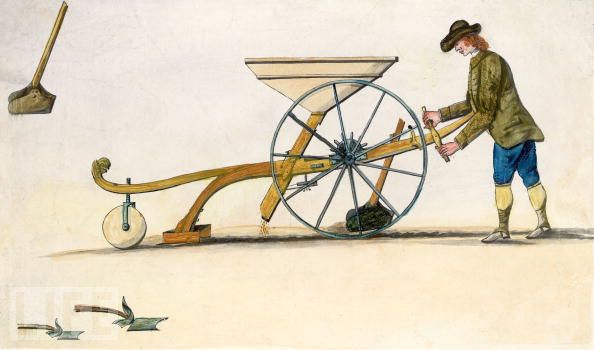 Agriculture Improves
Enclosure – rich landowners taking land formerly shared by peasants

Efficient
Threw farmers off land
Agriculture improvement = more food = higher population
Technology
James Watt – Improves steam engine to be efficient enough  for use
Power machinery
Power locomotives
Technology
Iron was improved
Less expensive and stronger
19.2 Revolution in Britain
Why? 
Geography
Rivers and ports
Iron and coal deposits
Stable gov’t 
Made enclosure easy
Powerful navy
Empire
Capital
Allows enterprise
Starts with Textiles
Old way: Putting out system

Inventions improved
Eventually weavers powered by water
Eli Whitney invented cotton gin

New inventions required larger buildings of production
Factories
Transportation
Goods and resources needed to transport faster and cheaper
Canals
Steam locomotive
Steamships
What do you need to run a successful textile factory?
Urbanization
Movement of people to the cities
Cities exploded
Slums, poverty, harsh living conditions
The chain reaction
Efficient production  Higher quantities  cheaper goods  Goods became more affordable  more people bought them  higher demand  more development of production
How has Industrialization affected your lives?

How did affect people’s lives at the time?
Social Change
Urbanization (move to the cities)
New classes
Middle Class (Bourgeoisie) 
Got rich on investing in factories and industry
Took pride in their ability to get rich
No sympathy for poor

Working class (Proletariat)
Underpaid
Lived in terrible conditions in tenements
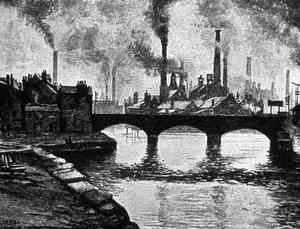 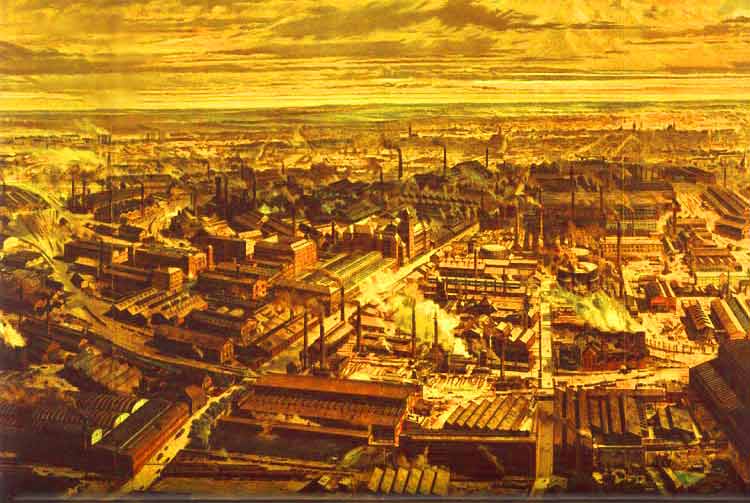 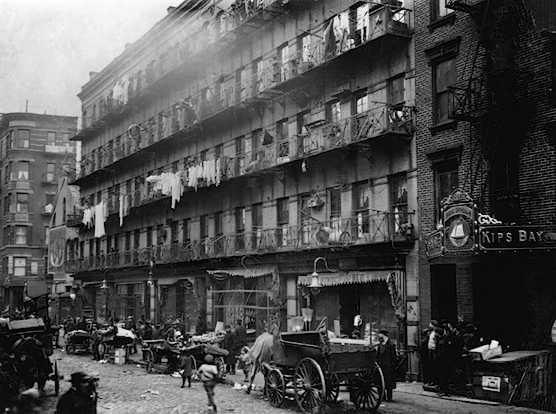 Factory Conditions
Long hours
No safety
If you got sick or hurt, you were fired
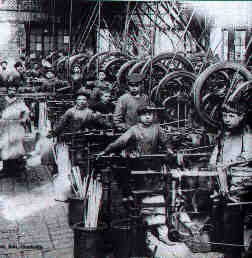 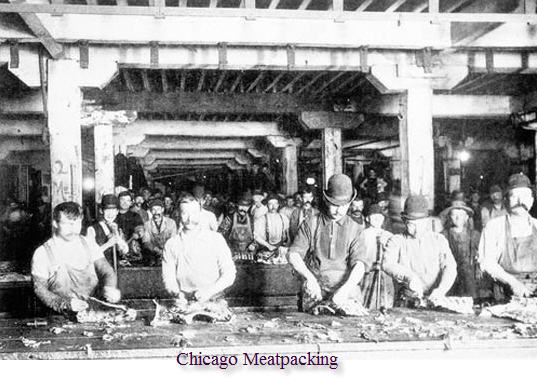 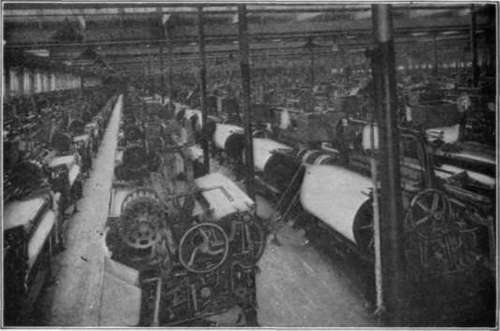 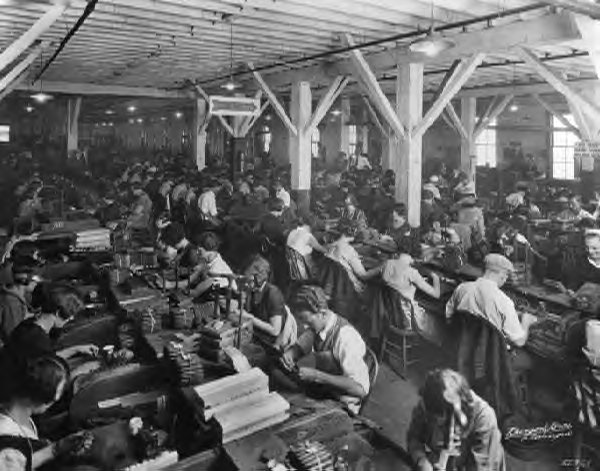 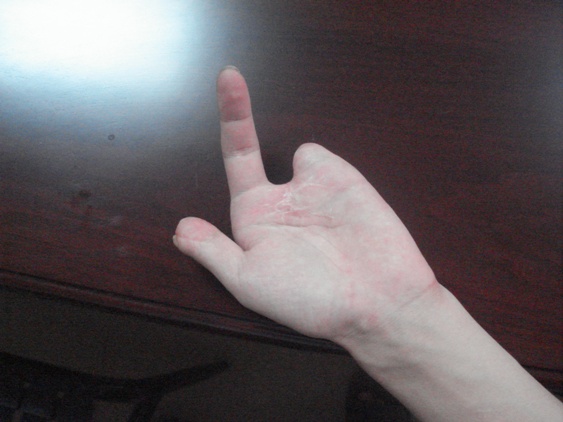 Mining Conditions
Conditions even worse (did get paid more)
Dark, dusty, dangerous
A lot of children
Intense labor
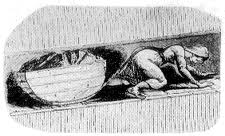 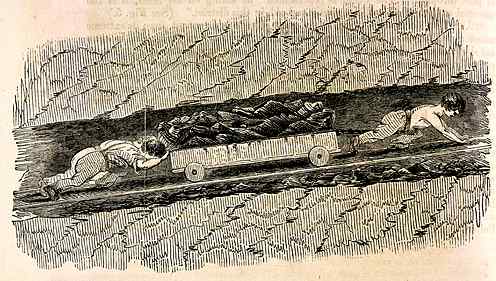 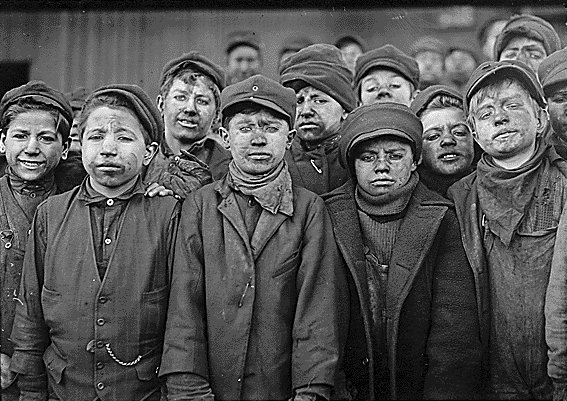 Child Labor
Children were useful and could be paid less
Lost childhood
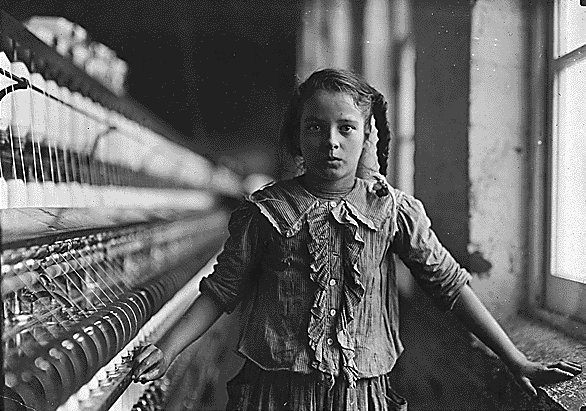 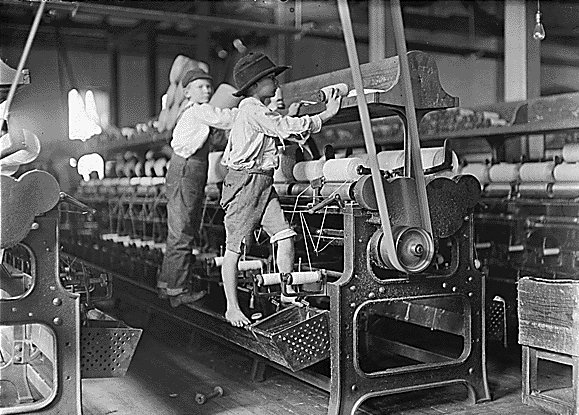 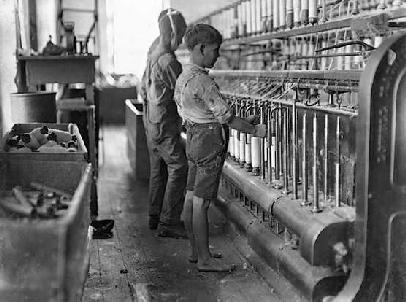 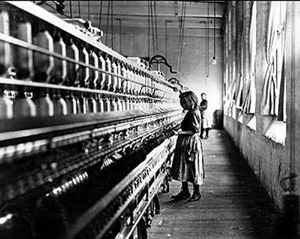 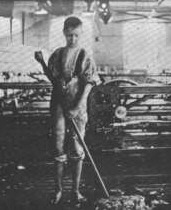 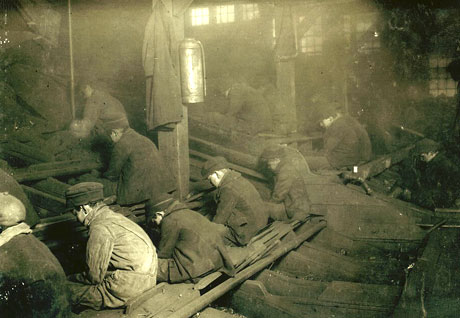 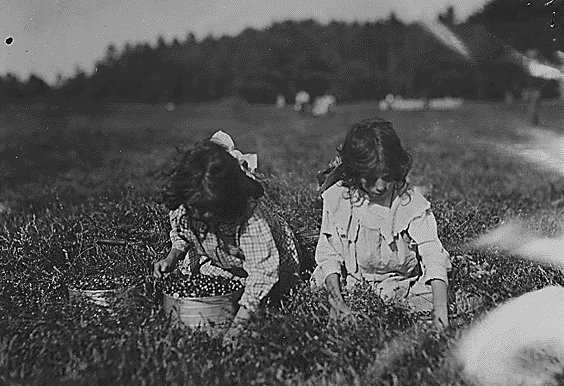 Was the Industrial Revolution a blessing or a curse?
How do you solve the problem of such poverty and social change?
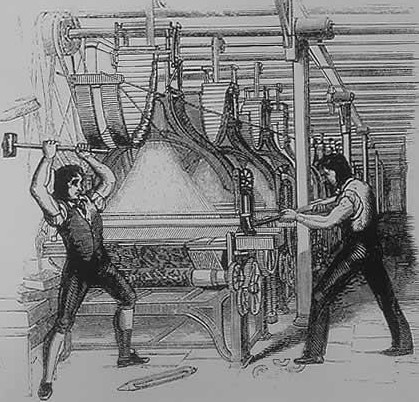 Luddites – English artisans who protested the textile factories
Broke into factories and destroyed machinery
Thinkers
Laissez Faire dictated the market
So it should regulate itself

Thomas Malthus – The population would outgrow food supply
Poor would starve

David Ricardo – “Iron Law of Low Wages”
Don’t raise wages because then the poor workers would only have more children
Solutions
Socialism
The people should own means of production (railroads, factories, mines, etc.)

Utopia (Robert Owen) – a society where work is shared and property is not owned
Utilitarianism
Jeremy Bentham – advocated for Utilitarianism (Goal of society should be the greatest good for the greatest number of people)
All laws should be judged according to their utility

John Stewart Mill
Government should protect workers
Women should vote
You have two cows….
CAPITALISM You have two cows. You sell one and buy a bull.

ANARCHISM You have two cows. The cows decide you have no right to do anything with their milk and leave to form their own society.

DEMOCRACY — REPRESENTATIVE You have two cows. Your neighbors pick someone to tell you who gets the milk.

BUREAUCRACY You have two cows. At first the government regulates what you can feed them and when you can milk them. Then it pays you not to milk them. Then it takes both, shoots one, milks the other and pours the milk down the drain. Then it requires you to fill out forms accounting for the missing cows.
SOCIALISM You have two cows. The government takes one of them and gives it to your neighbor.
Marxism
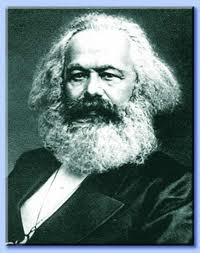 Karl Marx
The Communist Manifesto
Establish classless society (Proletariat overthrows bourgeoisie)

In practice communism meant the state controlling everything 


#WorkersoftheWorldUnite
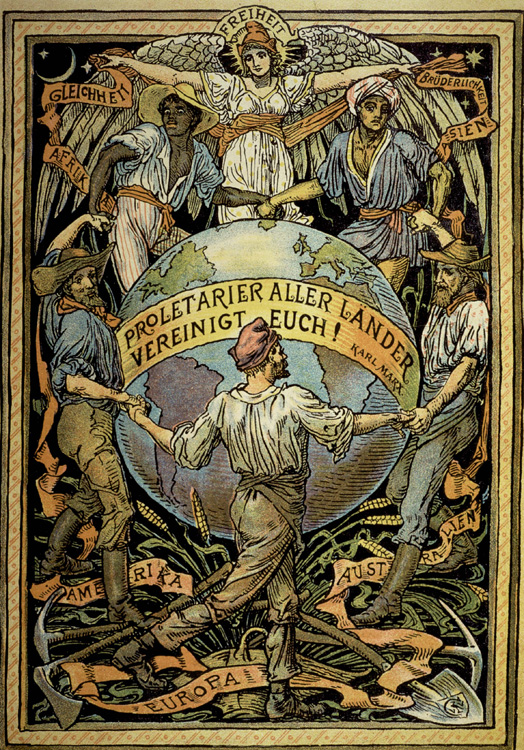 COMMUNISM You have two cows. The government takes both of them and gives you part of the milk.
COMMUNISM — “PURE” You have two cows. Your neighbors help you take care of them, and you all share the milk.

Well, maybe the local bully gets more, or a few neighbors band together to kill you so that there is more milk for everyone else.
MARXISM/LENINISM The proletarian cows unite and overthrow the bourgeoisie cowherds. The egalitarian democratic cow revolutionary state with the cow party as vanguard disintegrate over time. Marx choked on a veggie-burger before he could explain what happens to the use-value, exchange-value and sign-value of bovine leather.
Change
Unions
Organization of workers in a common field
Strikes and negotiation
Government Regulation

Relief came very slowly
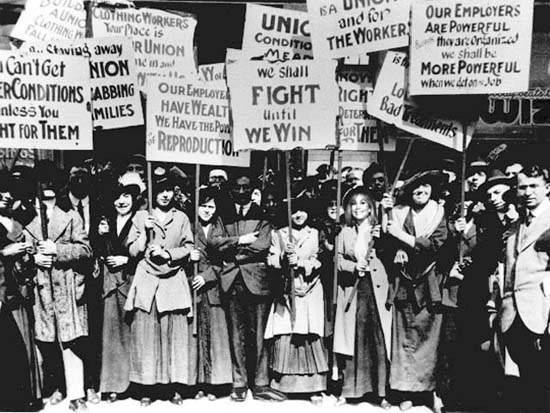 Industrial Revolution and BeyondAcross the Next 100 Years:
Technological Explosion
Communication (telegraph, telephone, radio, motion picture)
Steel (skyscrapers, awesome bridges, and stuff)
Transportation (Subways, cars, airplanes)
Warfare (breech loading rifles, rifling, machine guns)
Imperialism (New needs: Rubber, oil for soap)
Medicine (penicillin in 1928) 
Other (light bulb, paperclip)

Business
Stocks, corporations
Further regulation
Industrial Revolution and BeyondAcross the Next 100 Years:
Art
Photography
Impressionism

Leisure Time (once wages get better)
Beaches
Department Store
Sports
Olympics (1892)
Major League Baseball (St. Louis Cardinals! 1876/1892)
Football (forward pass 1906 by SLU)
Soccer (Arsenal 1886, Barca 1899/Real 1902, Liverpool 1892, Man U 1878)
Movies, Radio, Music